Introduction to theLand Plants
What is a land plant?
Land plants are formally referred to as embryophytes because they produce embryos that are protected in a maternal structure.

Land plants can grow on land or in water.
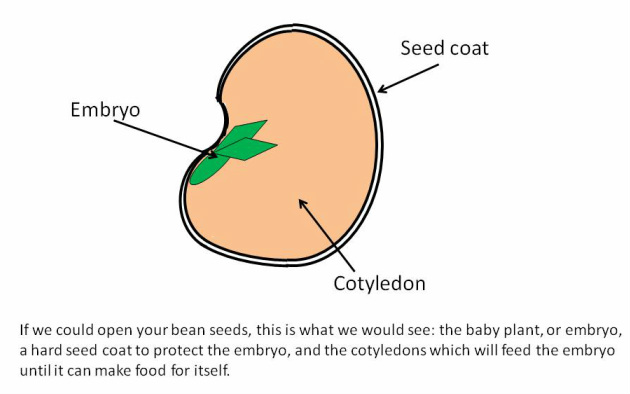 What is a land plant?
The land plants are divided into four major groups:
Bryophytes (seedless non-vascular)
Ferns and Allies (seedless vascular)
Gymnosperms
Angiosperms
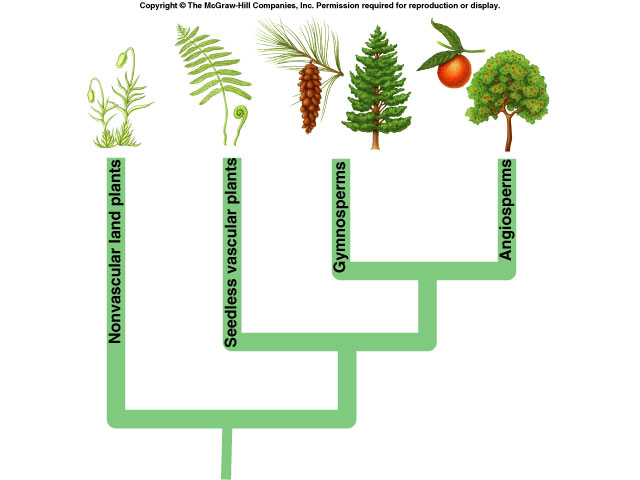 Bryophytes (Mosses, Liverworts, and Hornworts)
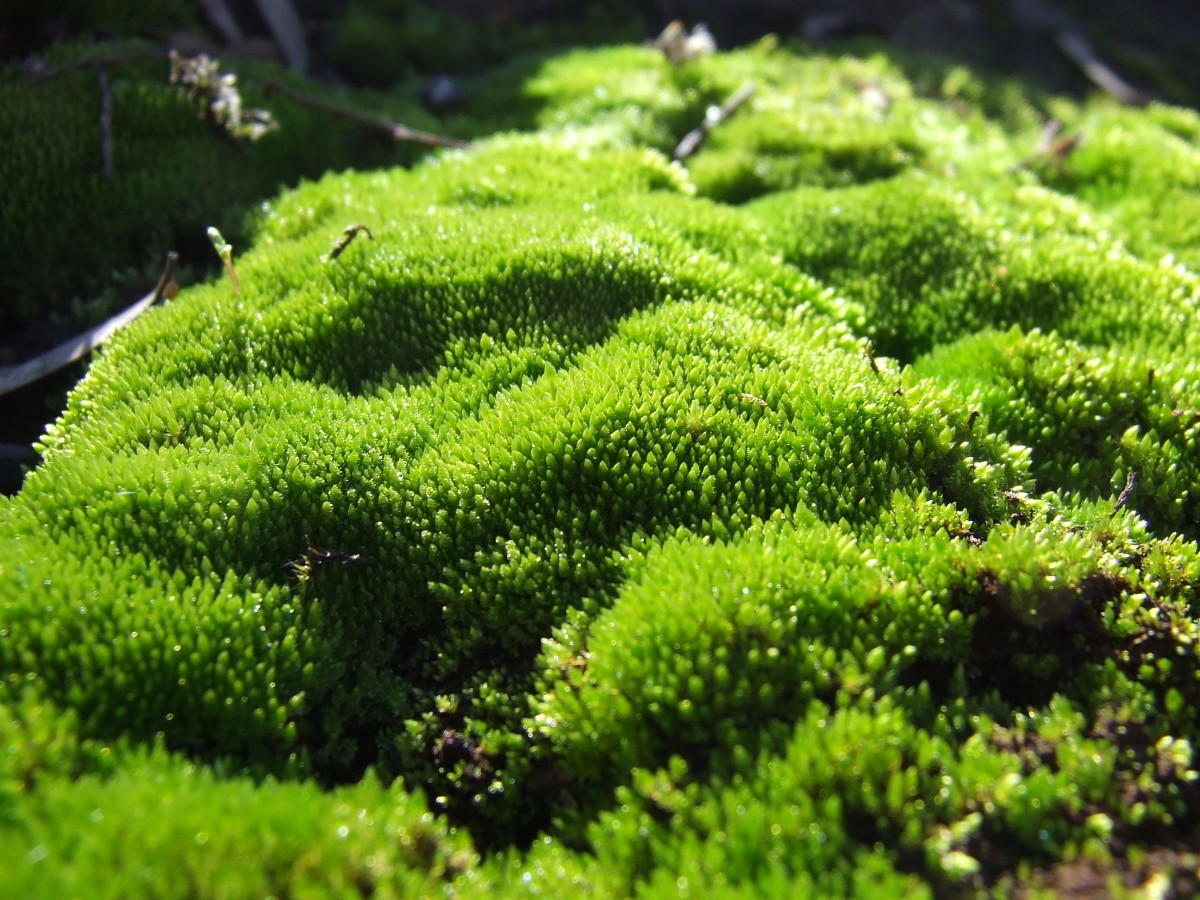 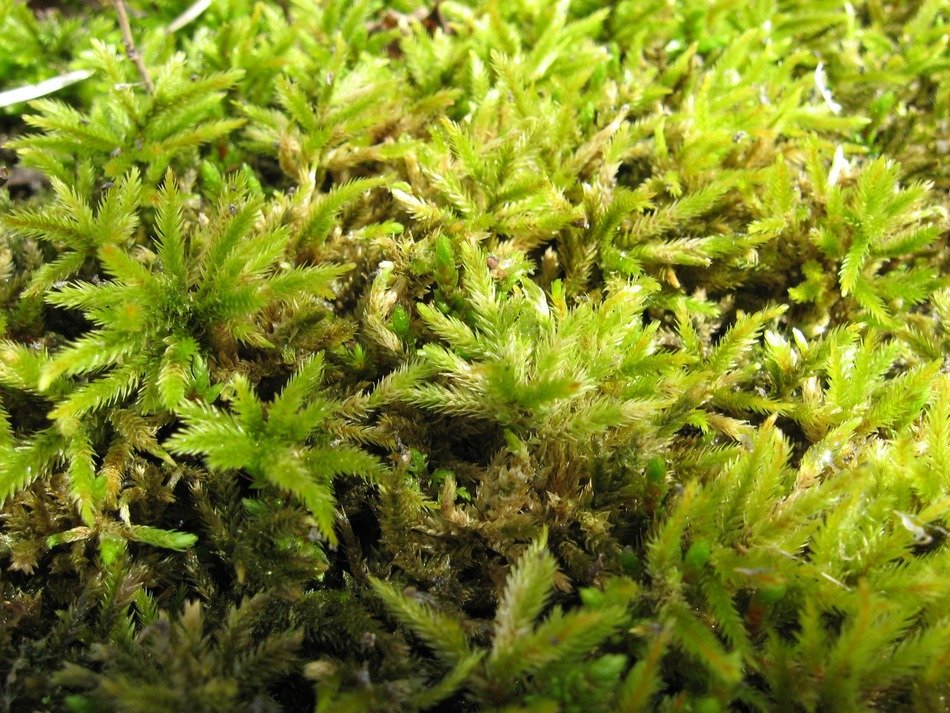 Mosses
First lineage of plants to separate from the aquatic green algae.
They reproduce via spores, not seeds. 
They are non-vascular and have no true roots, stems, or leaves. 
Mosses and some liverworts have tiny leaves called microphylls. 
Because they don’t depend on roots like vascular plants do, they can live in a variety of environments and on a variety of surfaces.
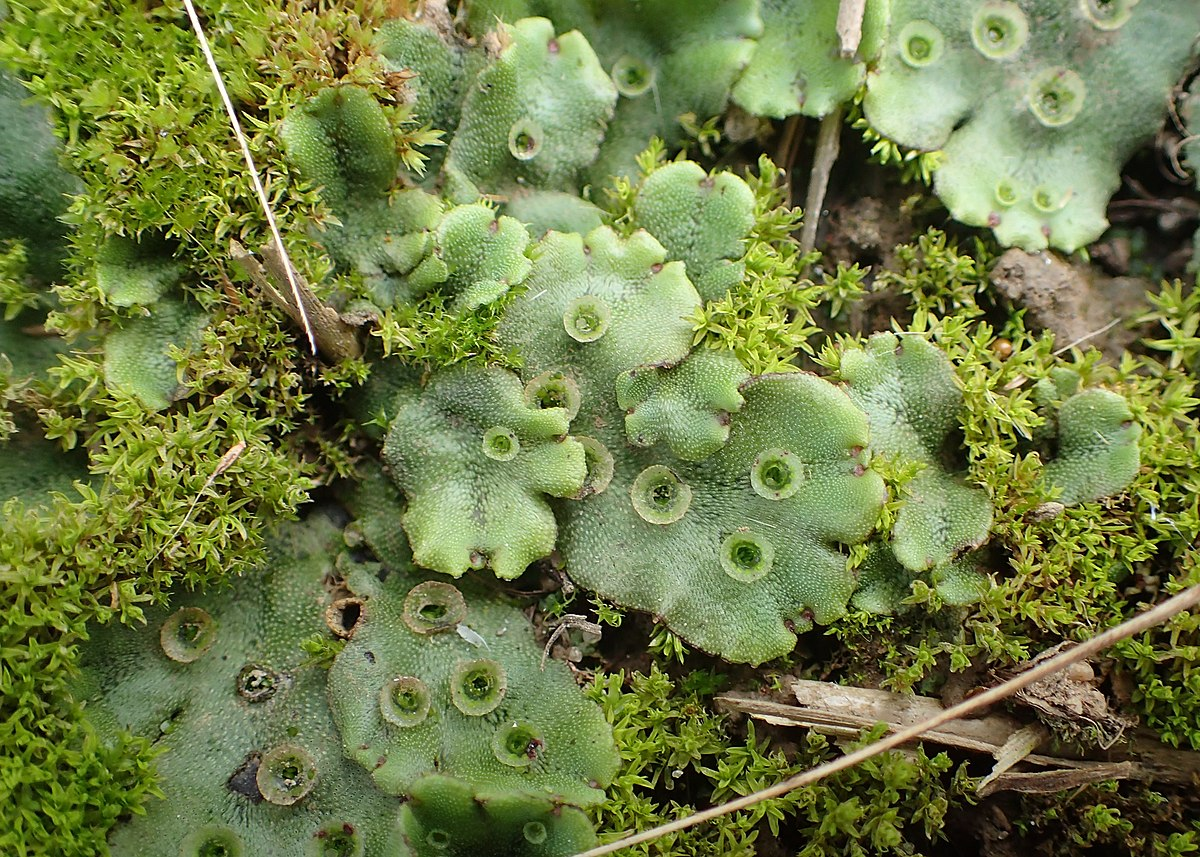 Liverworts
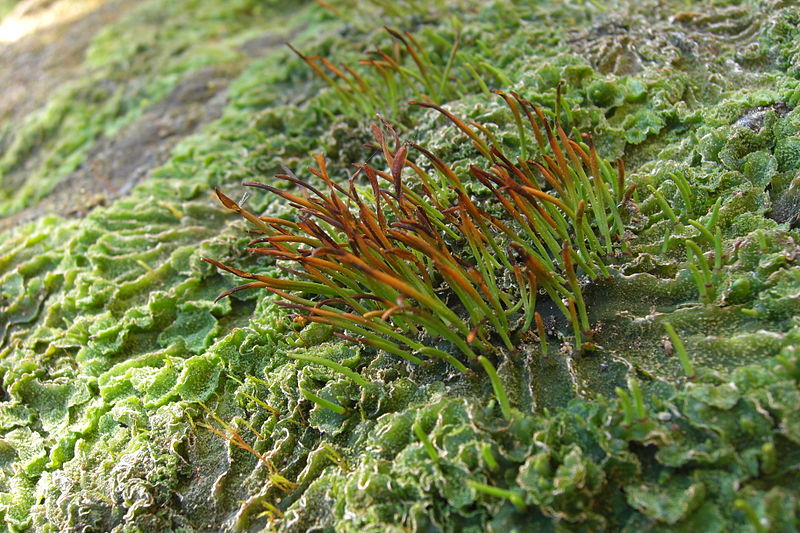 Hornworts
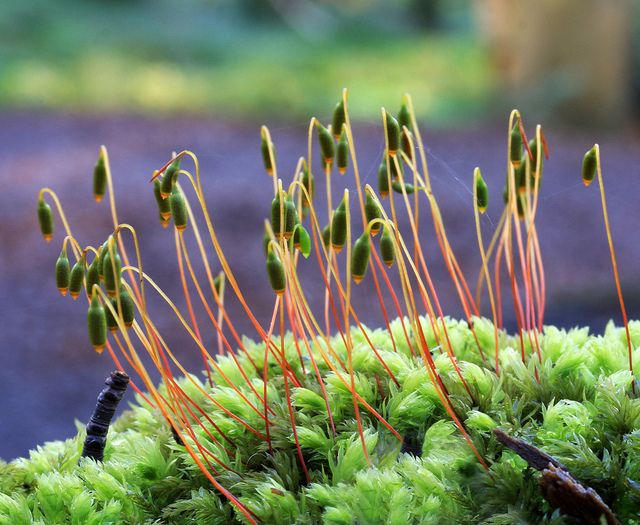 This is what a moss sporophyte looks like! 

It contains a capsule that extends up into the air to release spores.

The sporophyte is diploid (2n).
This portion is the haploid (1n) gametophyte, which is in charge of producing gametes (eggs and sperm).
Ferns and Allies
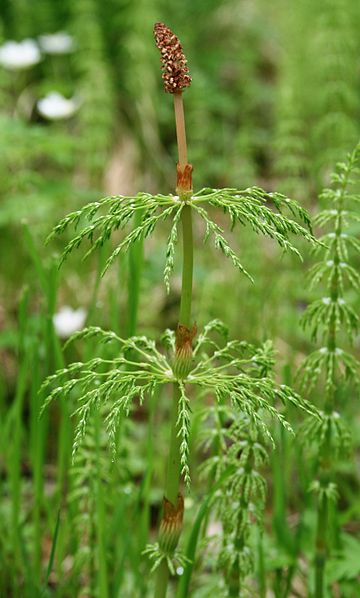 Fern Allies
Ferns and fern allies are the first vascular plants to evolve, meaning they have xylem and phloem.
However, they still reproduce with spores, not seeds. 
They also have true roots, stems, and leaves.
Some fern allies have microphylls like mosses. 
True ferns can have large and very complex, divided leaves called fronds.
In this and all remaining groups, the largest part of the plant is the diploid sporophyte while the gametophyte is very small.
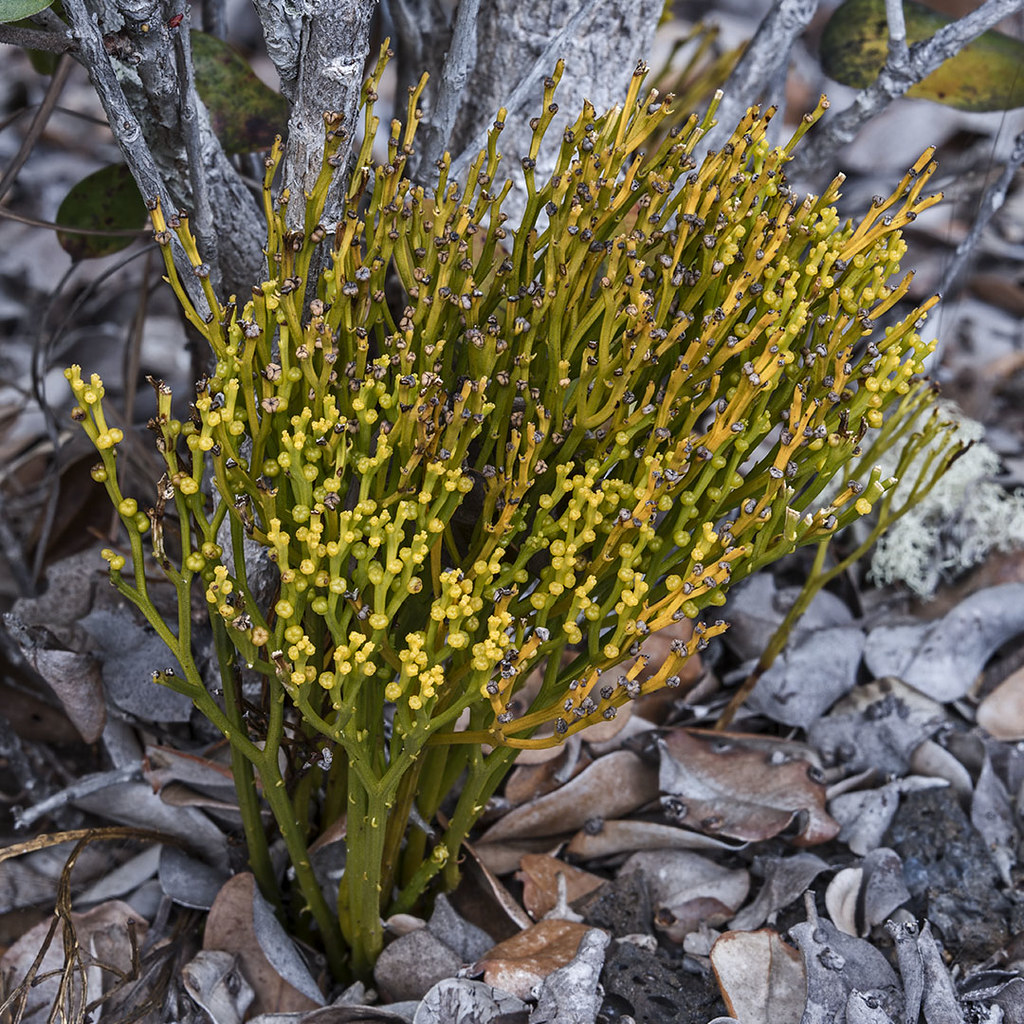 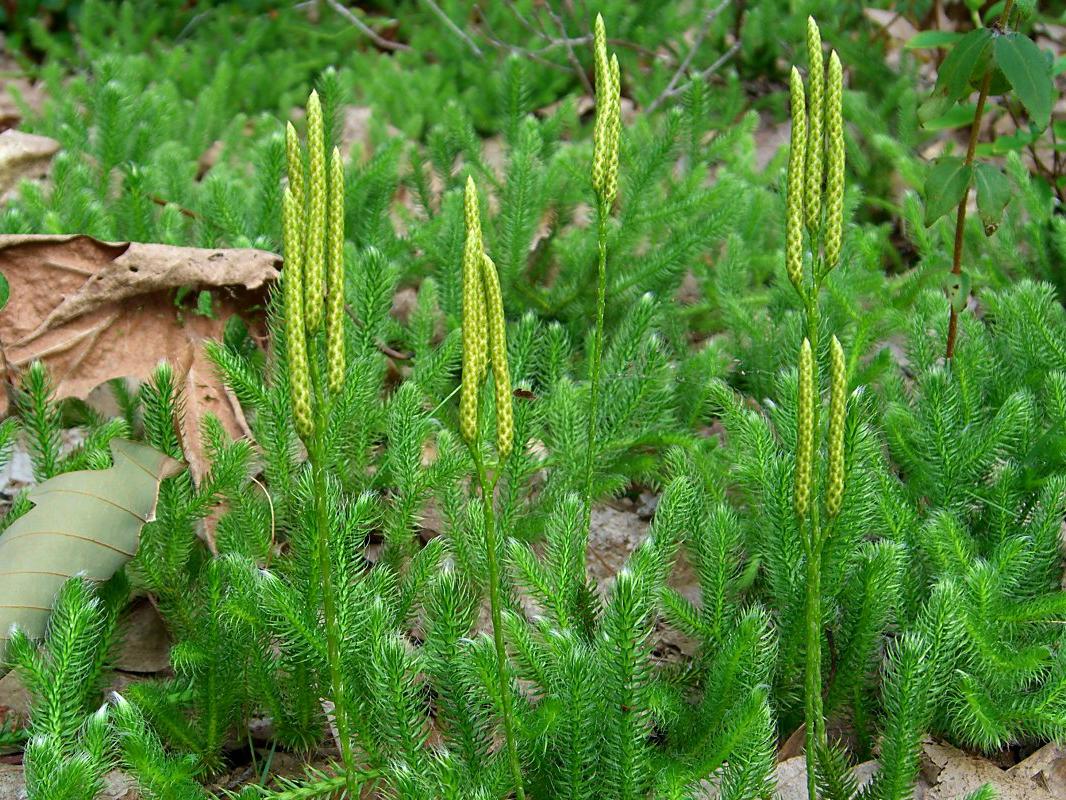 True Ferns
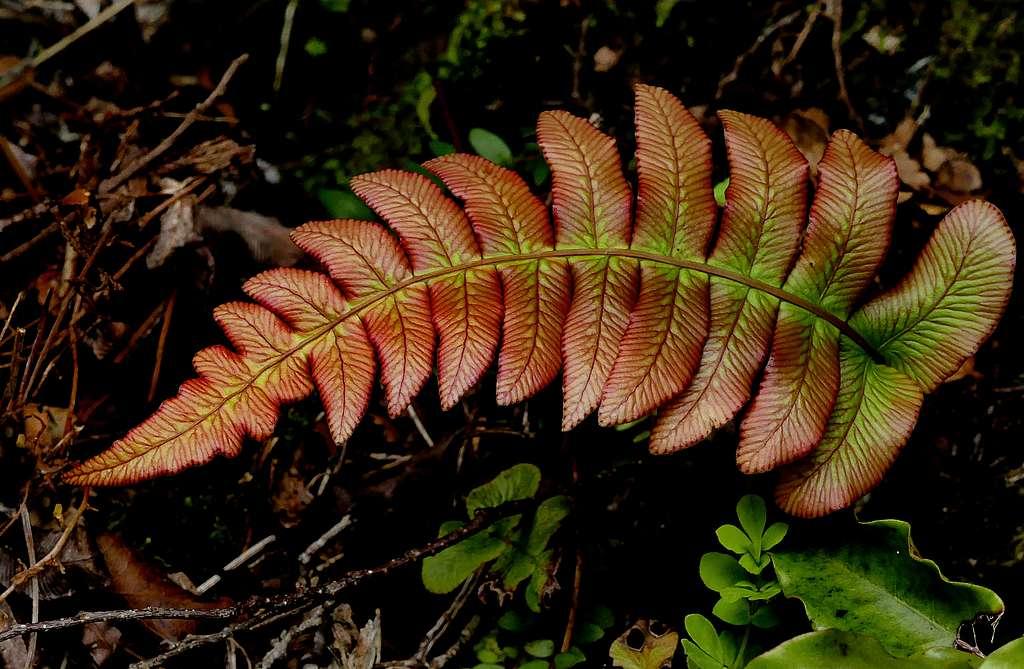 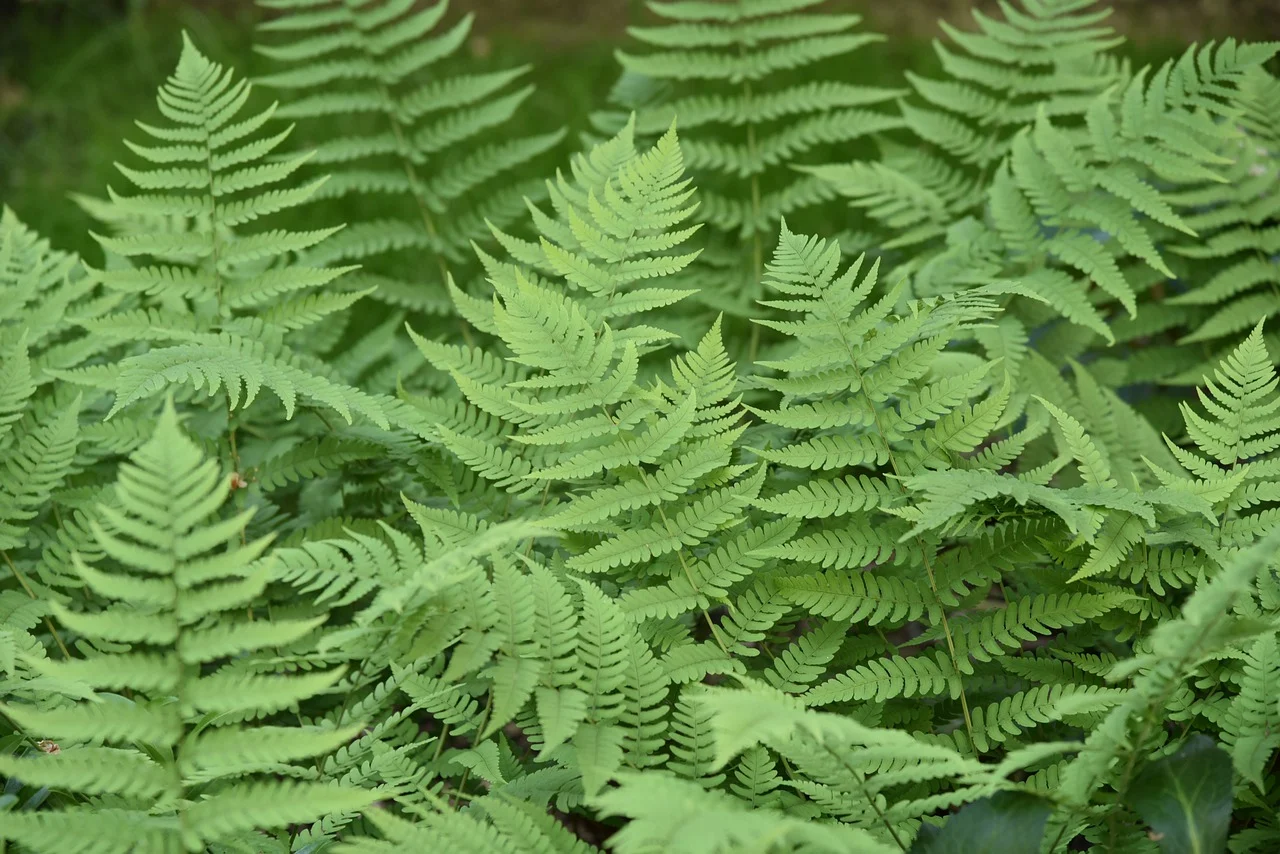 Young fern fronds unfurl from horizontal stems called rhizomes. These fronds are called “fiddleheads” because they look like the end of a fiddle or violin!
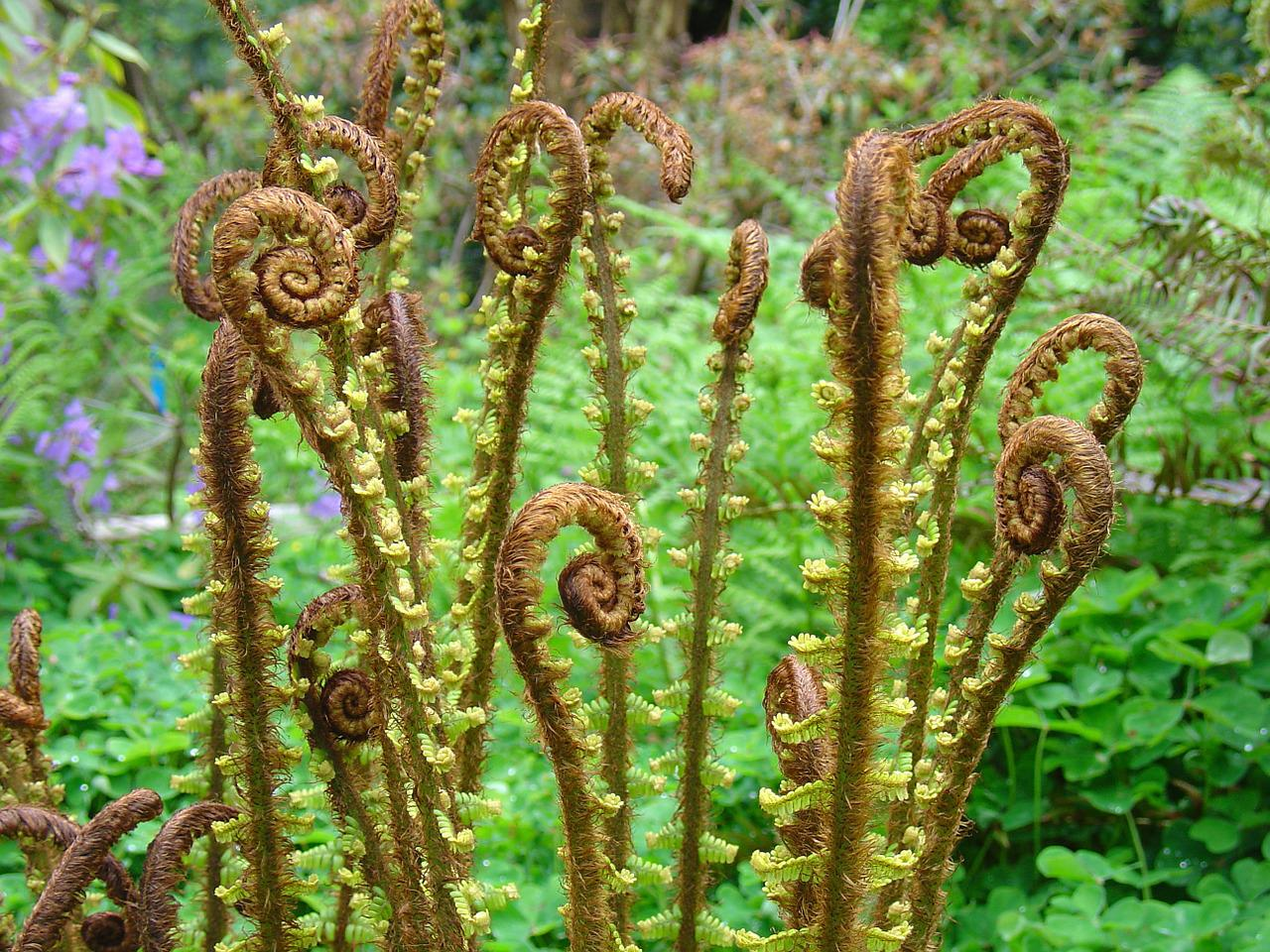 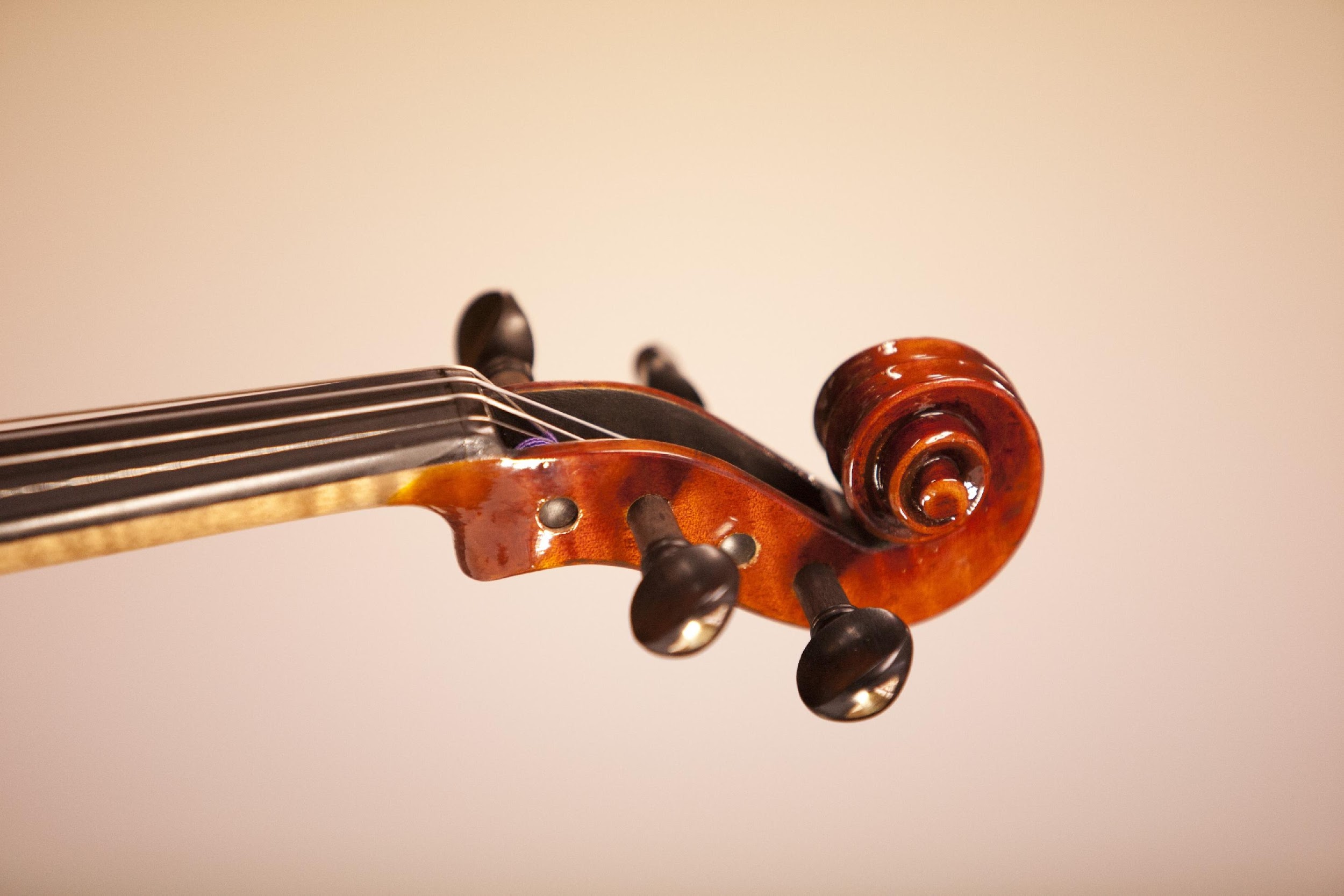 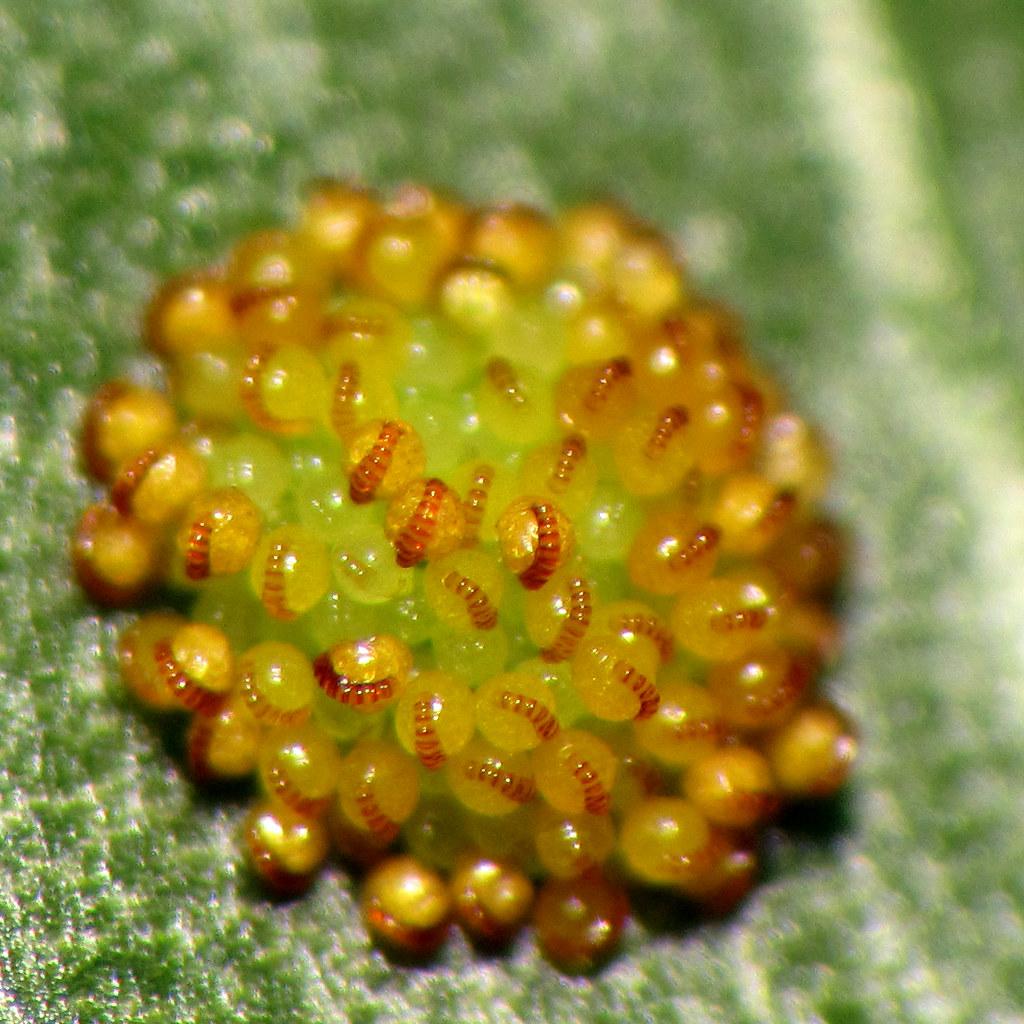 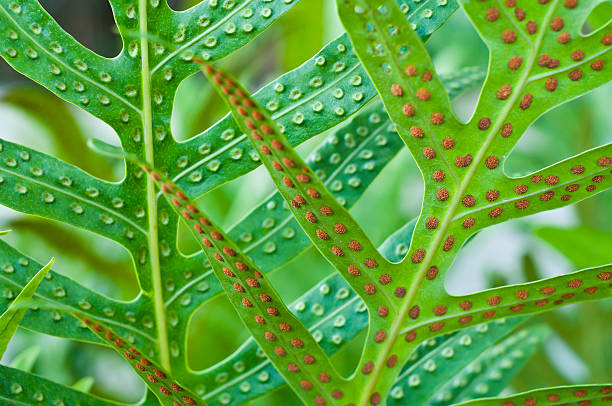 Fern fronds have “sori” on the underside of their fronds. These are clusters of spore capsules, each releasing thousands of spores.
Individual sporangium with spores inside
Gymnosperms
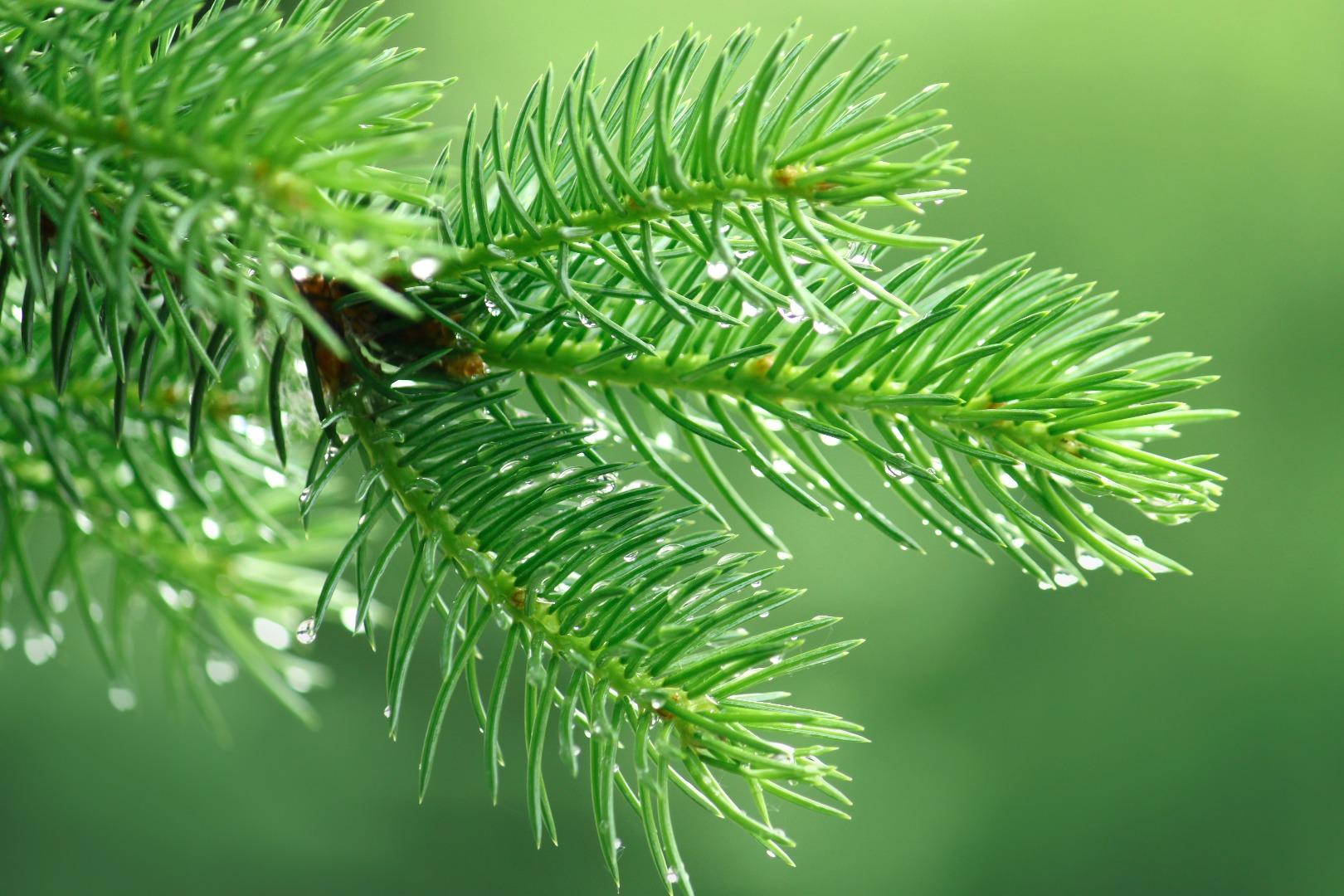 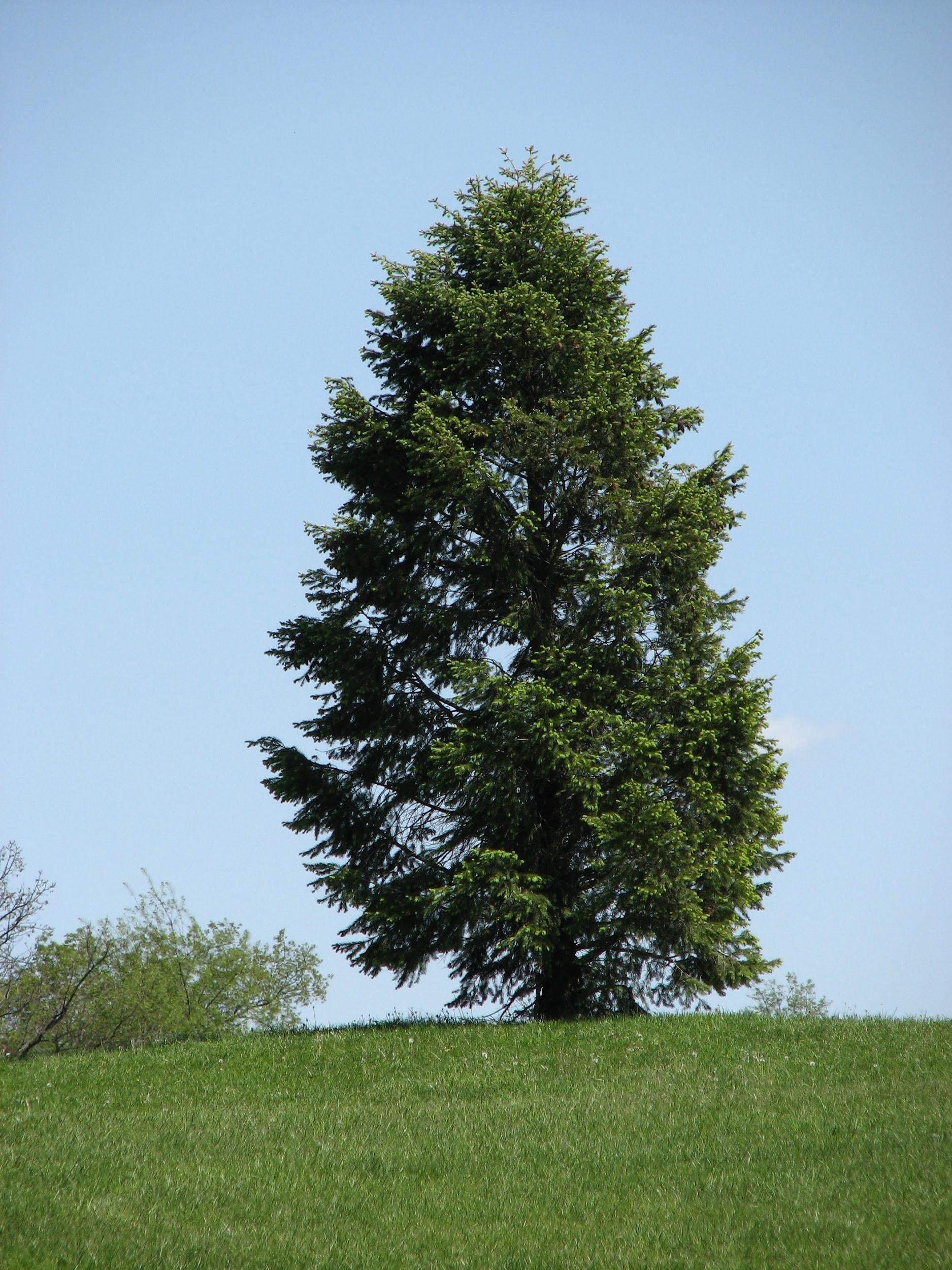 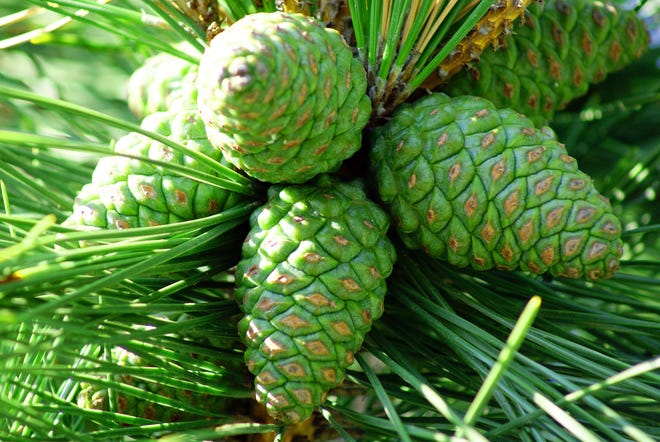 Gymnosperms have xylem, phloem, and produce seeds in cones. 
Cones do not protect the seeds, and seeds are usually dispersed by wind. 
Cones either produces seeds or pollen, but not both.
The largest group is the conifers. This includes trees like pine, cypress, and spruce.
Some types of gymnosperms have single seeds with fleshy seed coats that look like fruits.
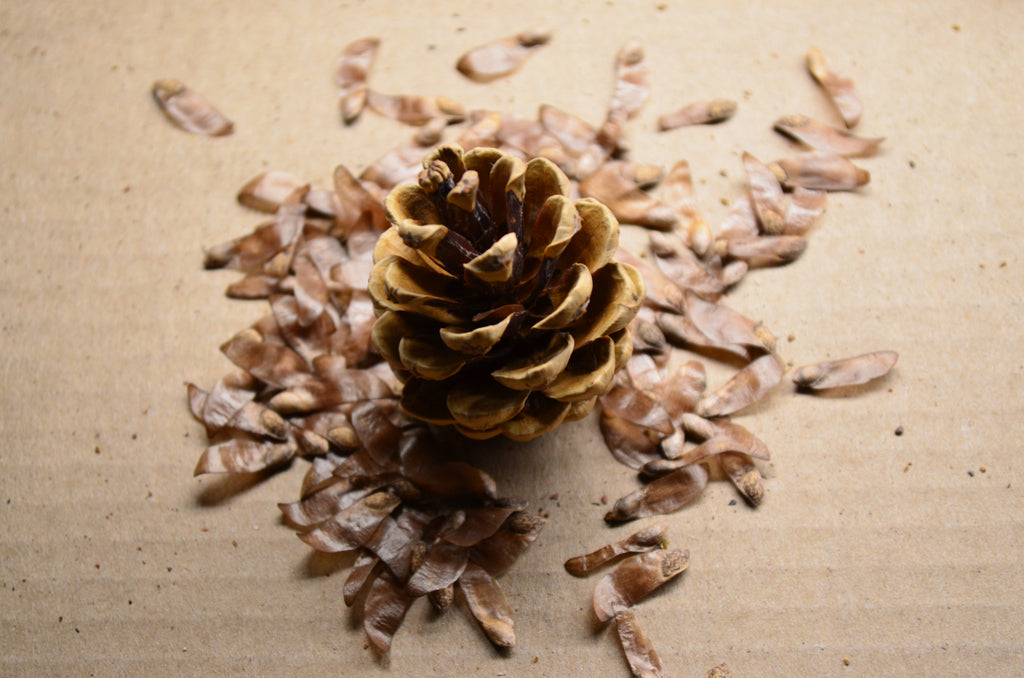 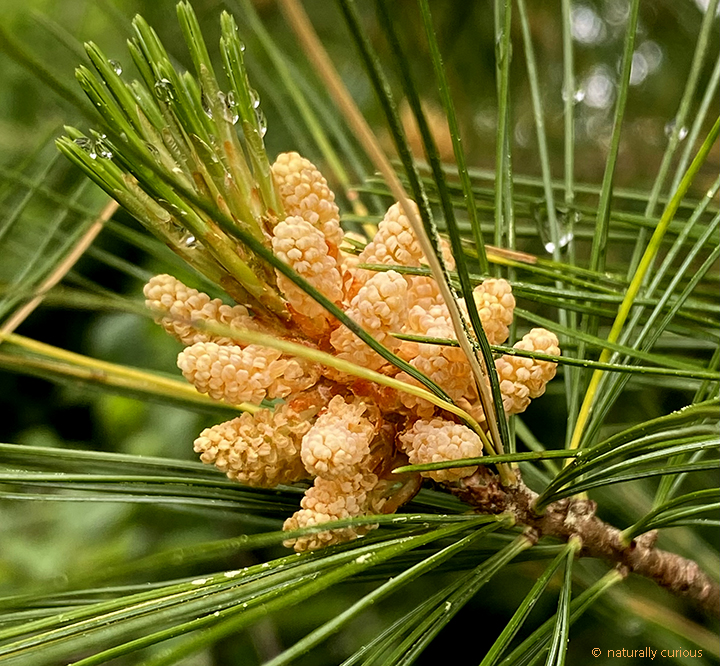 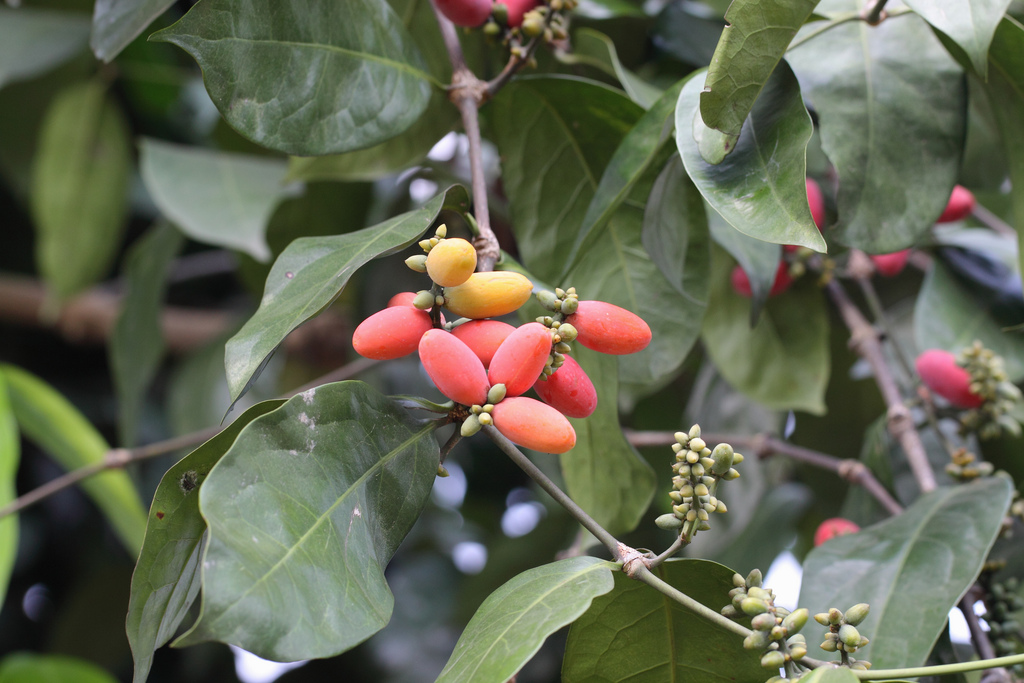 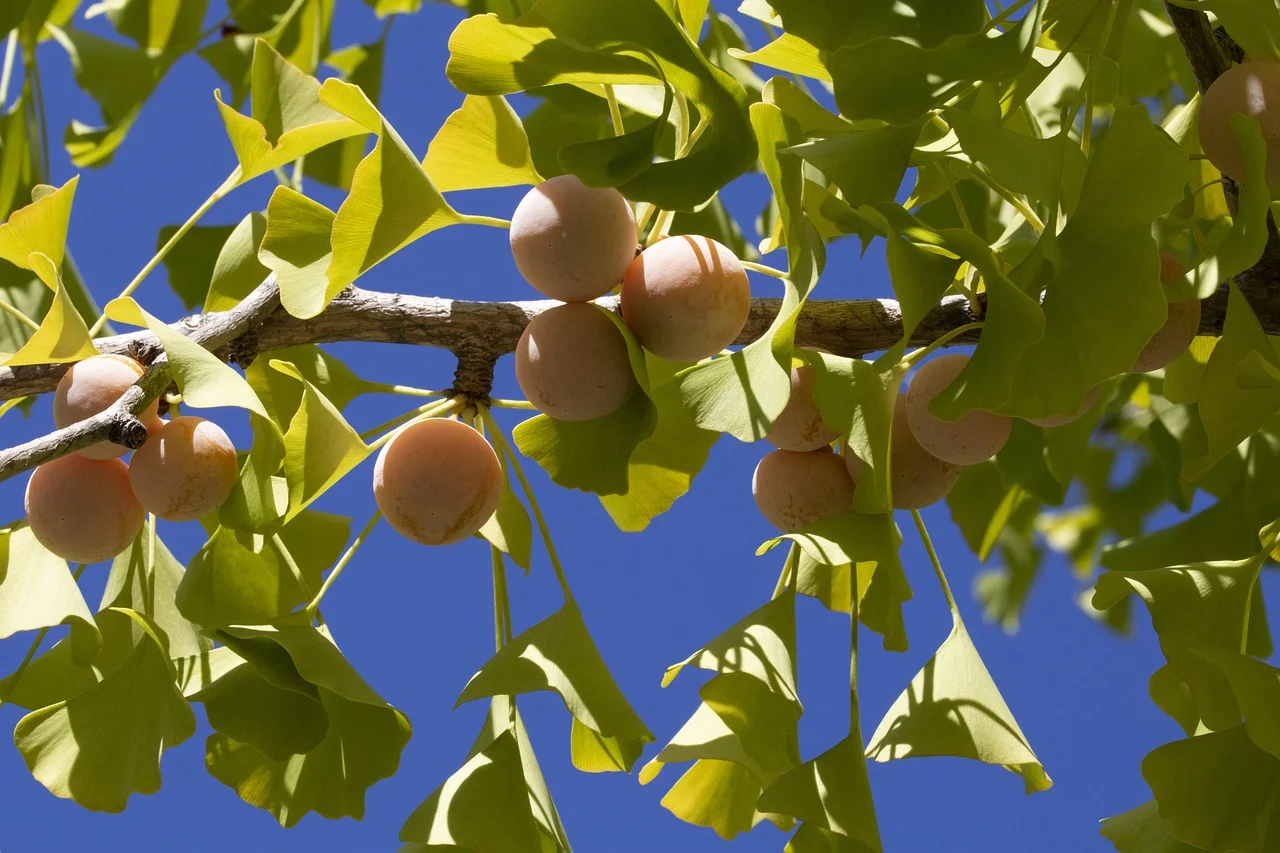 Angiosperms
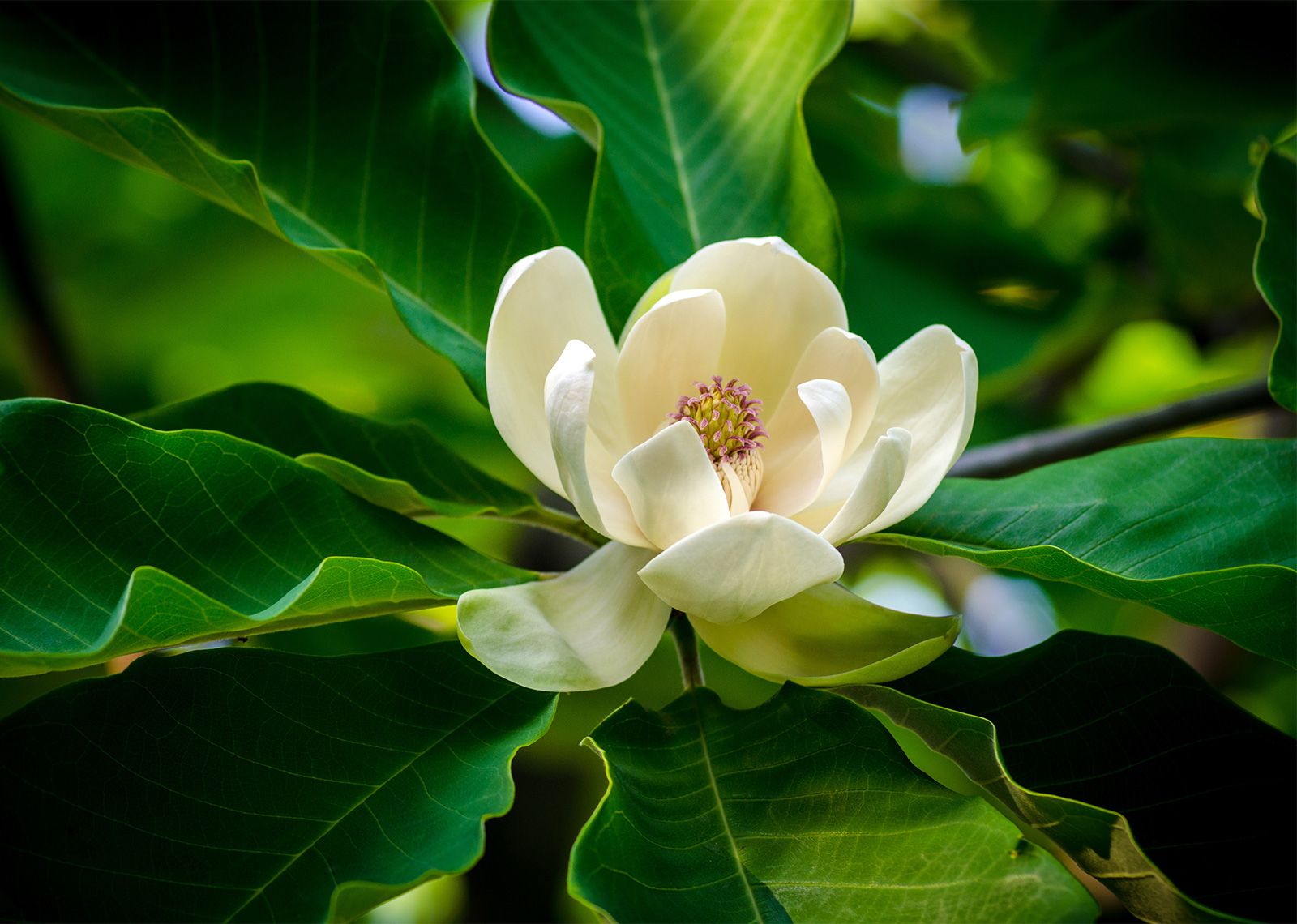 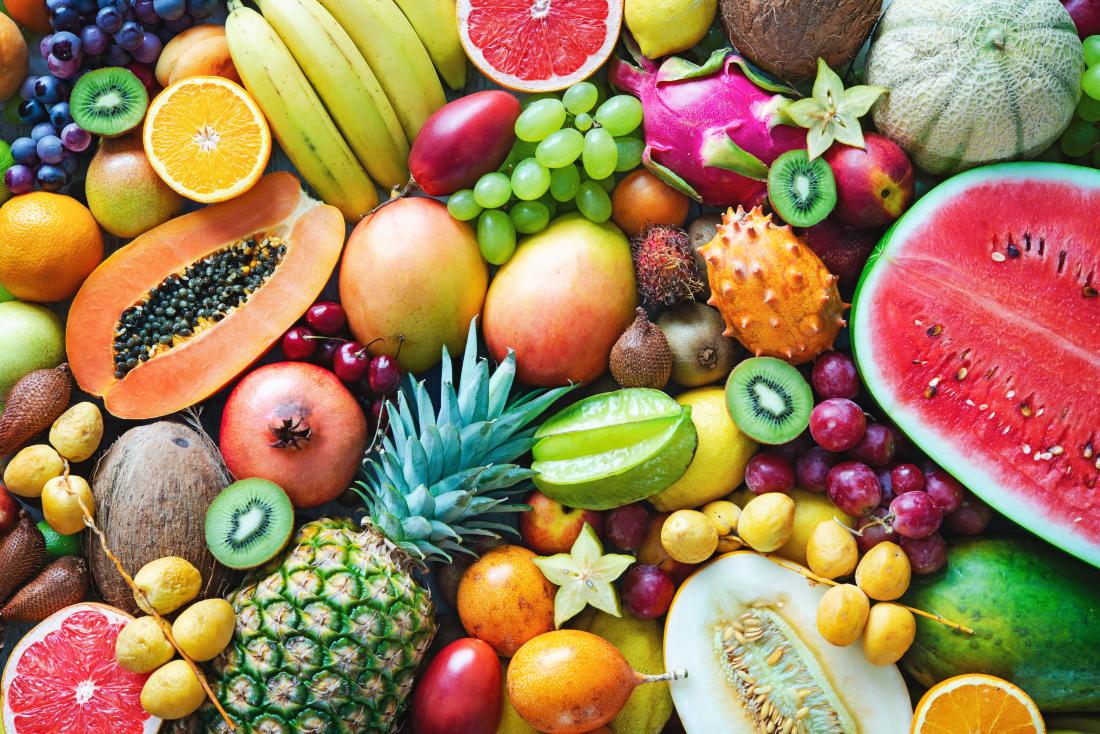 The word angiosperm means “protected seed,” referring to their seeds being enclosed within a fruit.
Angiosperms have xylem, phloem, seeds, flowers, and fruits. 
Seeds are dispersed by animals or wind. 
They are the largest and most diverse group of land plants, ranging from herbs and decorative plants to large trees.
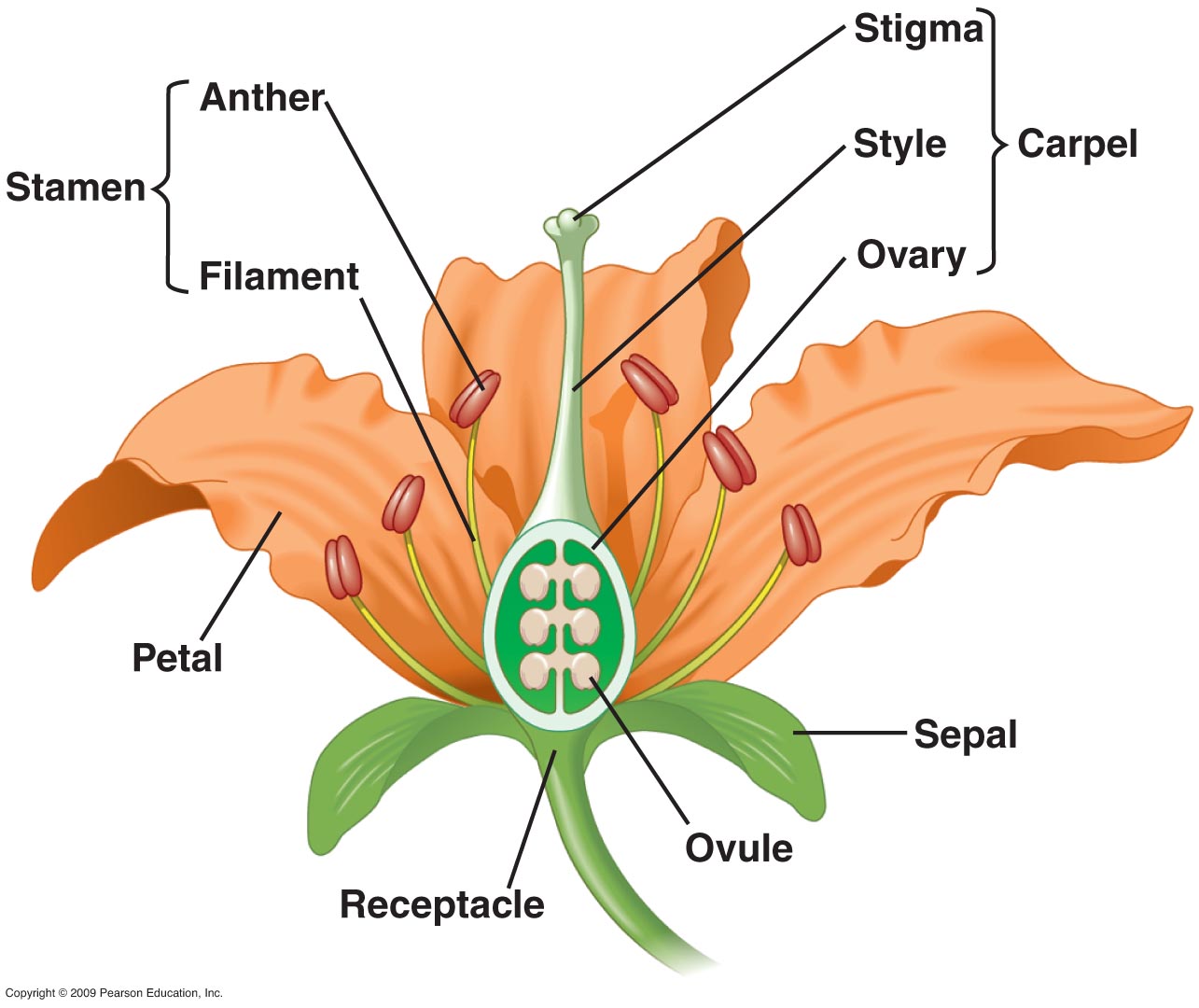 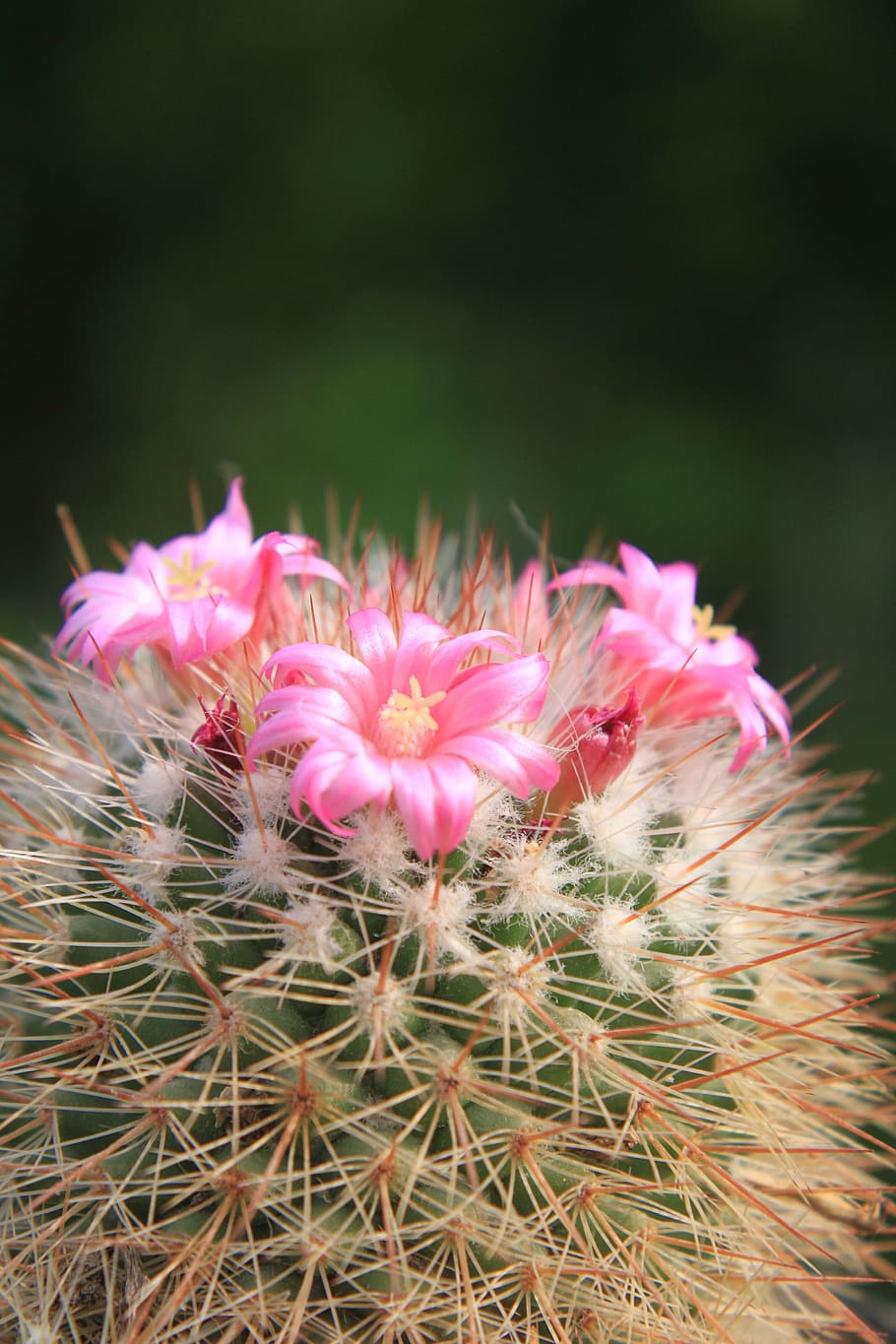 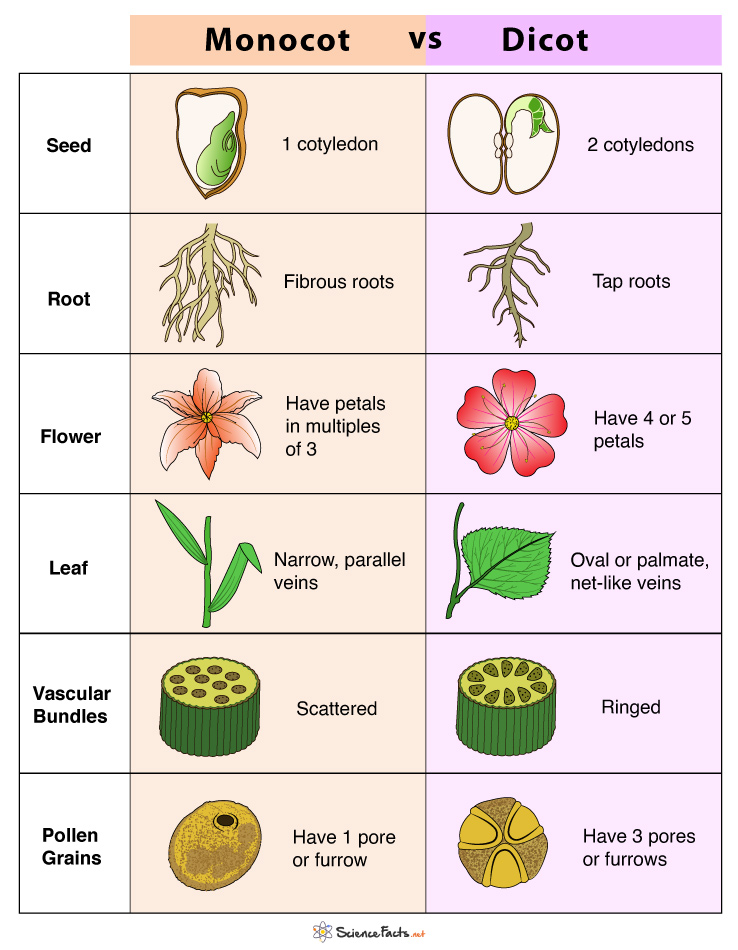 Angiosperms
The two main groups are the monocots and dicots.

There are about 60,000 species of monocots and 250,000 species of dicots.

Check the number of parts in the flowers (3’s or 4-5’s)

Look at vein patterns in the leaves (parallel or netted)
How are all these species organized?
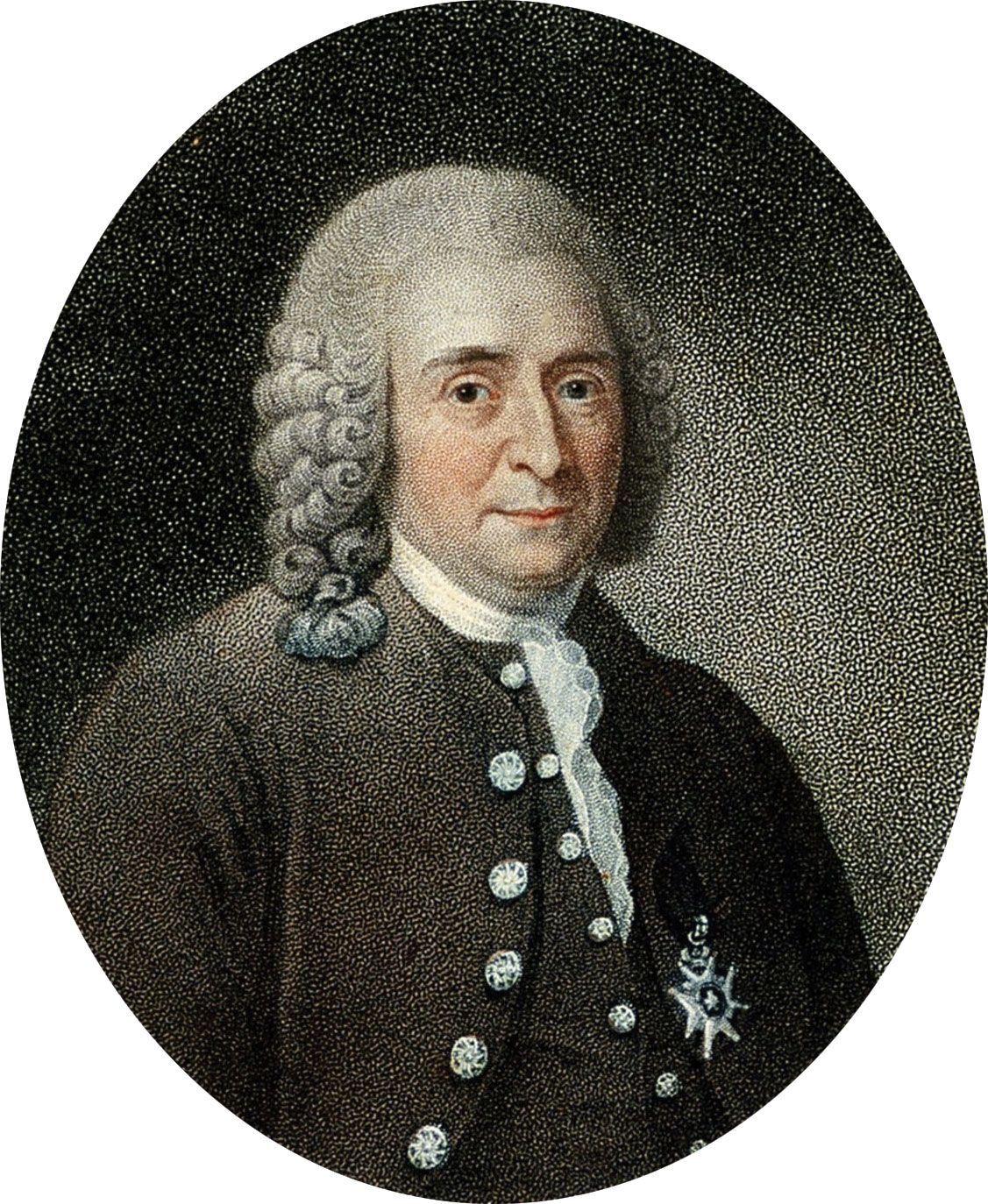 In the 1700’s Carolus Linnaeus designed the system we still use today. 
Plants are classified using the Linnaean taxonomic hierarchy. 
You can remember the order using “Darling King Phillip Came Over For Good Spaghetti”
Each level has a special ending (-opsida, -ales, -aceae). 
The most important are family, genus, and species.
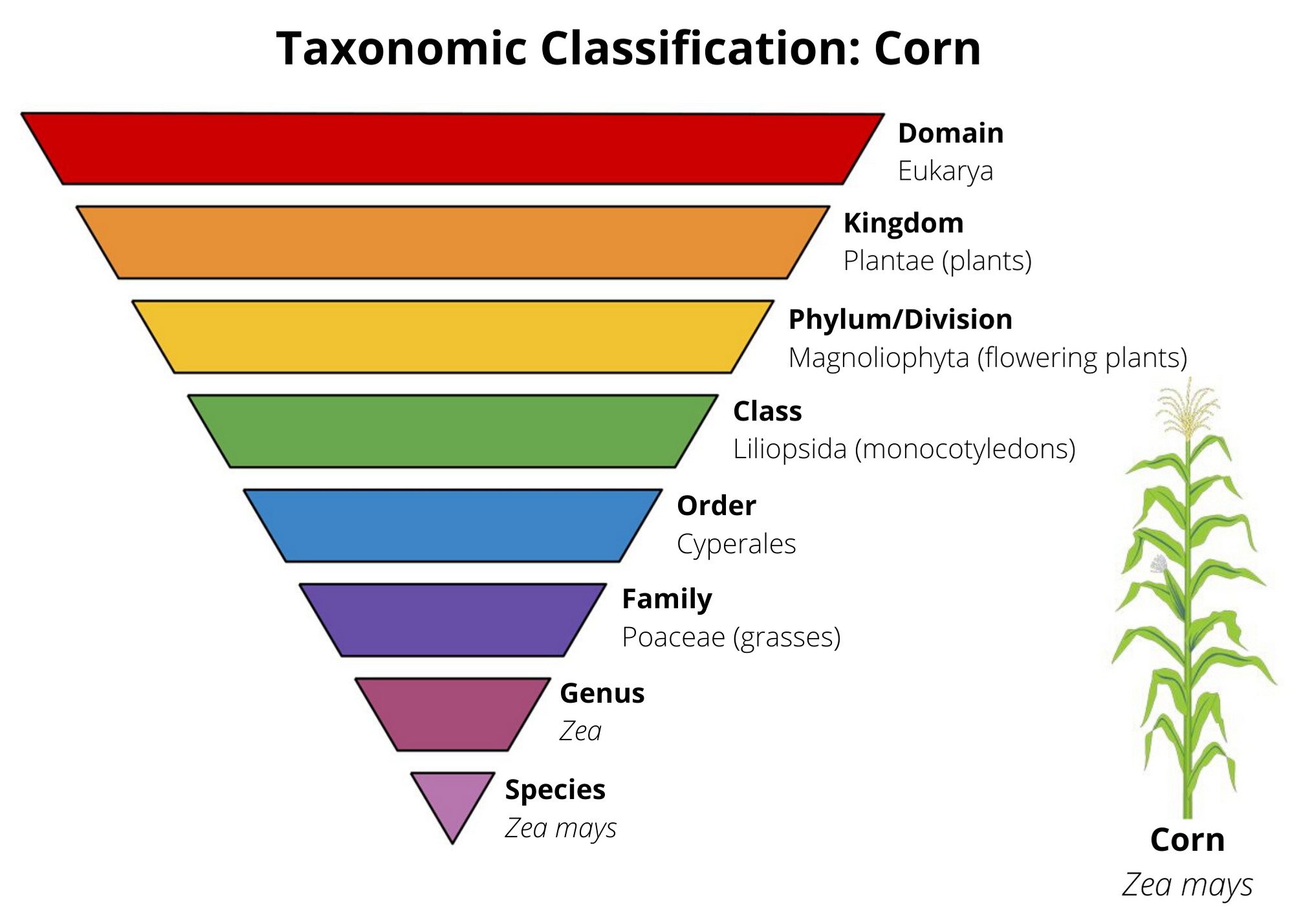 Binomial nomenclature
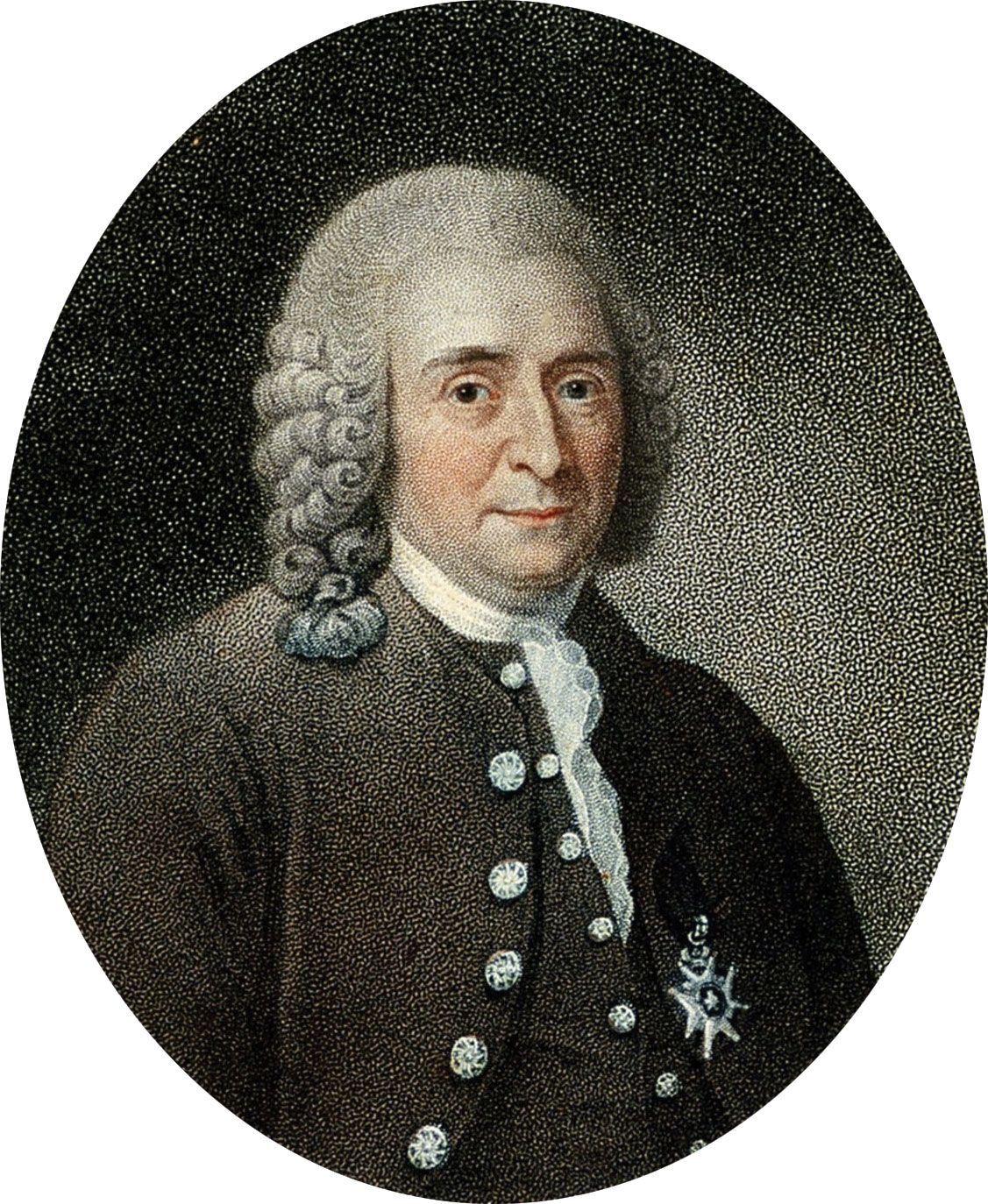 Linnaeus also created the system of binomial nomenclature, or two part names
A family contains many genera
A genus contains many species
A species refers to just one thing. 
Linnaeus created a two-name system for each species.
A “species” consists of a genus name and a specific epithet
Example: Quercus alba
Quercus = genus
alba = specific epithet
Fagaceae
Family
Genus
Quercus
Fagus
Castanea
alba
rubra
cerris
sylvatica
sativa
Species
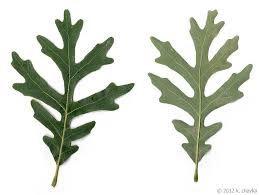 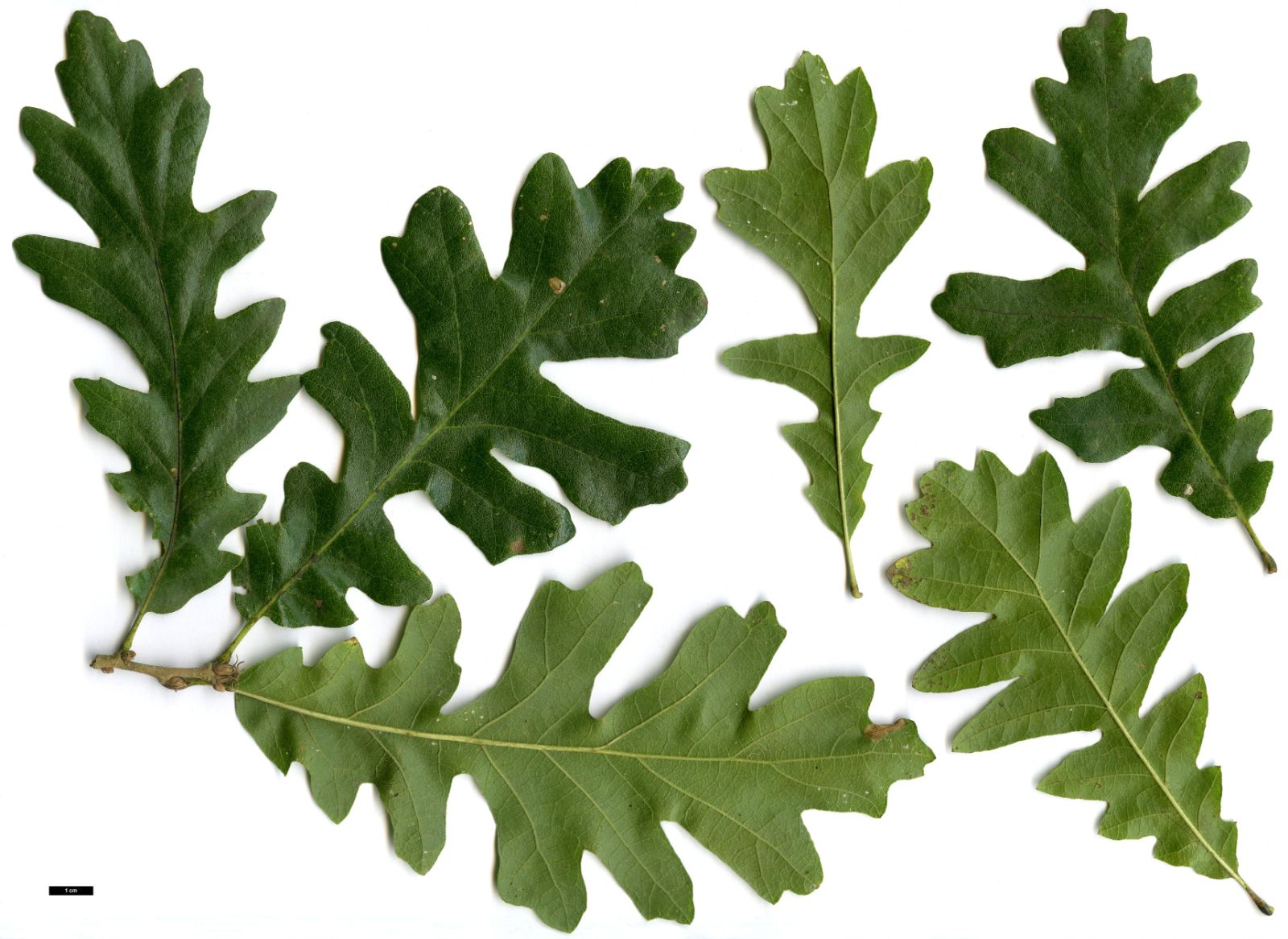 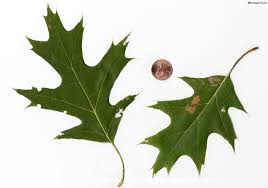 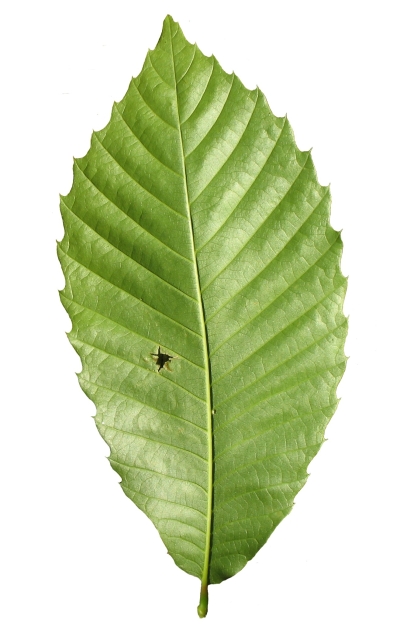 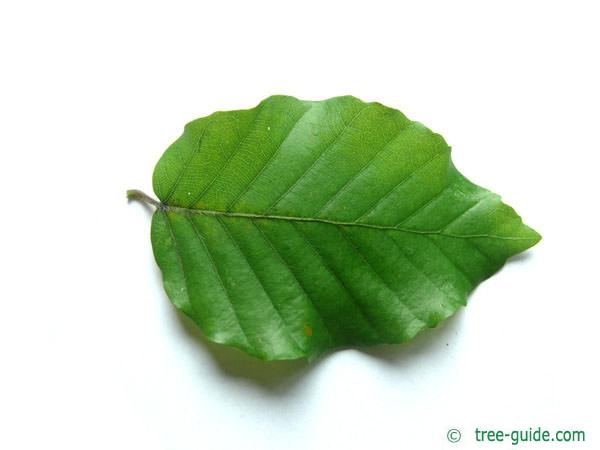 Example:
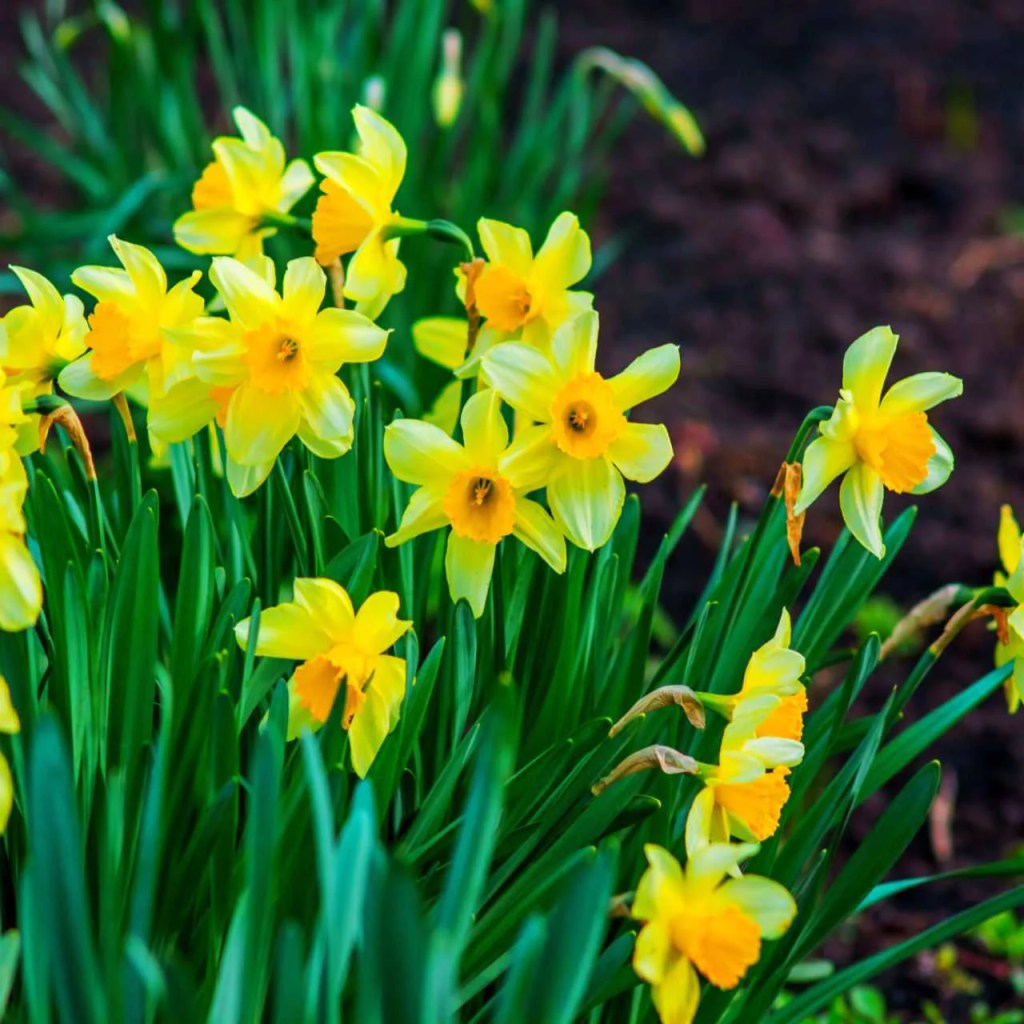 Daffodils is the common name.
Narcissus pseudonarcissus is the scientific name for the species. 
The genus Narcissus belongs to the family Amaryllidaceae.